oΟɖ
oΟɖ
oΟɖ
oΟɖ
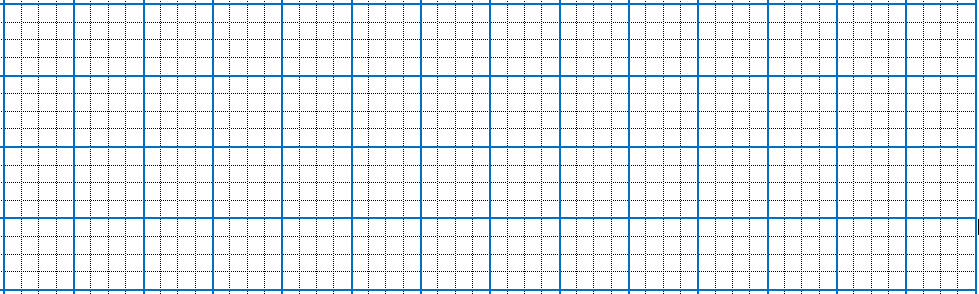 .
.
.
.
.
.
.
.
.
.
.
.
.
.
.
.
.
.
.
.
.
.
.
.
.
.
.
.
.
.
ôΟɖ
Ďɖ
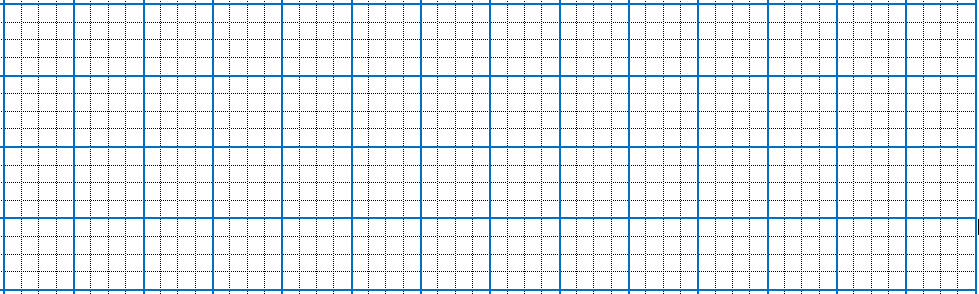 Ŕɖ
cốΟɖ
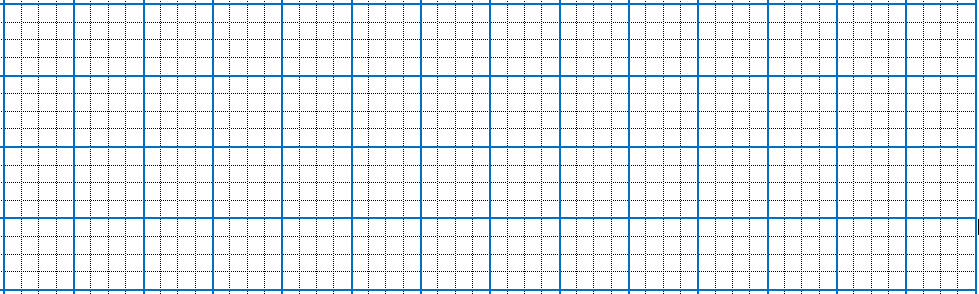 ǺáἫ xúɖ
Ǻựɖ
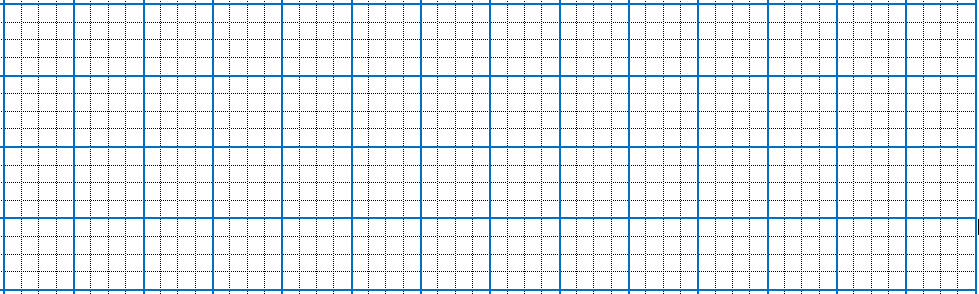 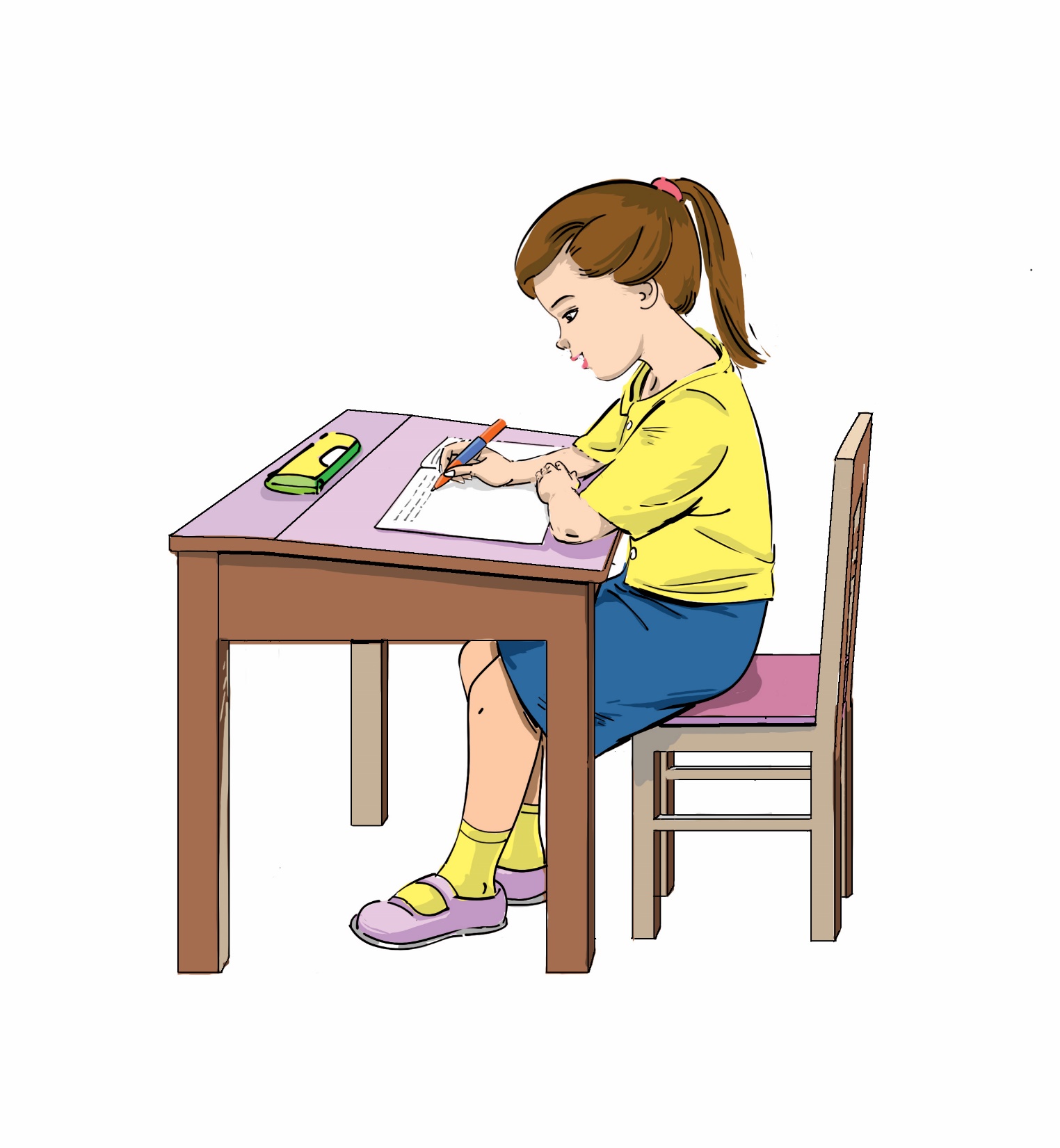 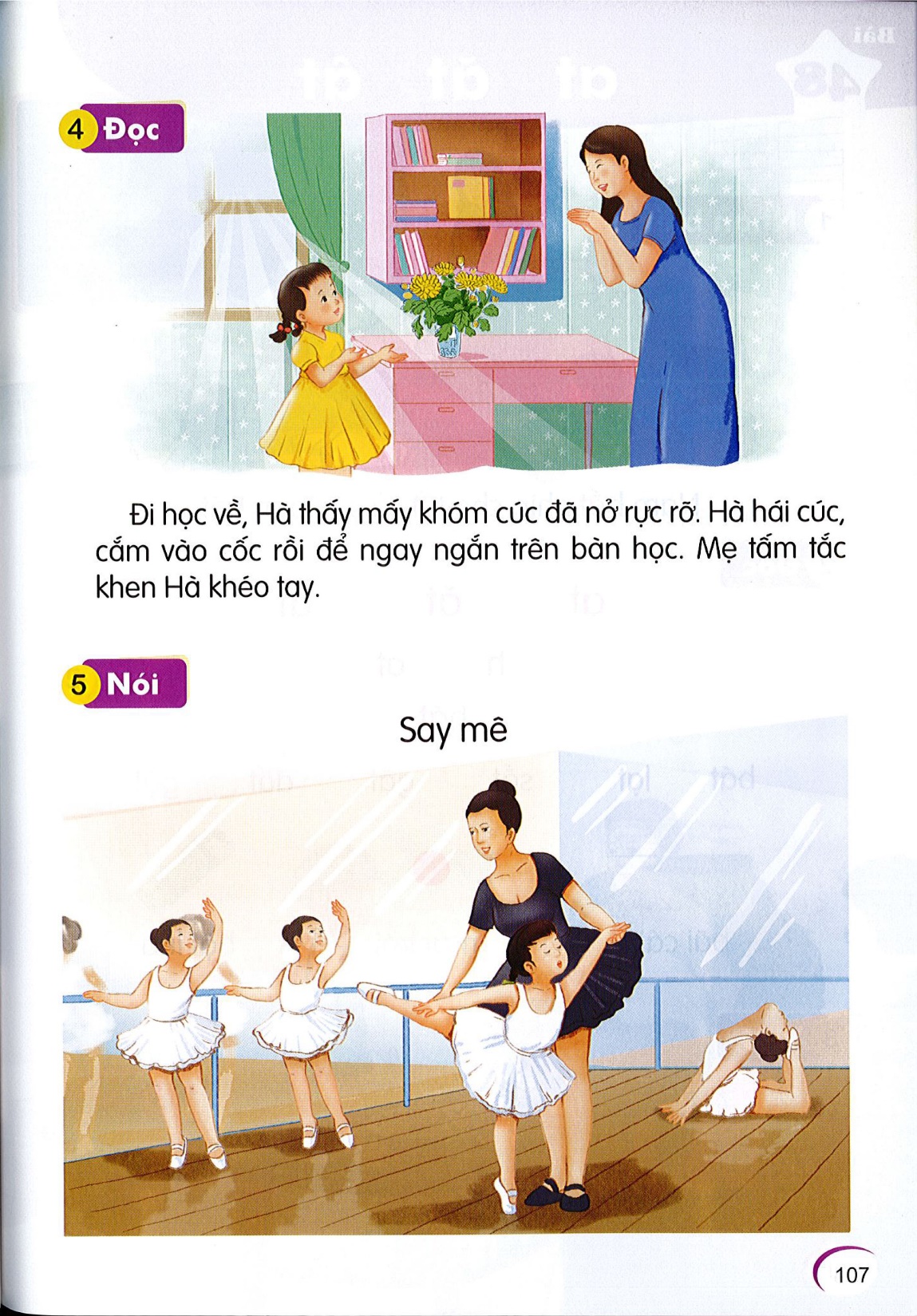 cuùc
Ñi hoïc veà, Haø thaáy maáy khoùm cuùc ñaõ nôû röïc rôõ. Haø haùi cuùc, caém vaøo coác roài ñeå ngay ngaén treân baøn hoïc. Meï taám taéc khen Haø kheùo tay.
hoïc
cuùc
coác
röïc
röïc
hoïc
cuùc
coác
hoïc
Say meâ
5
Nói
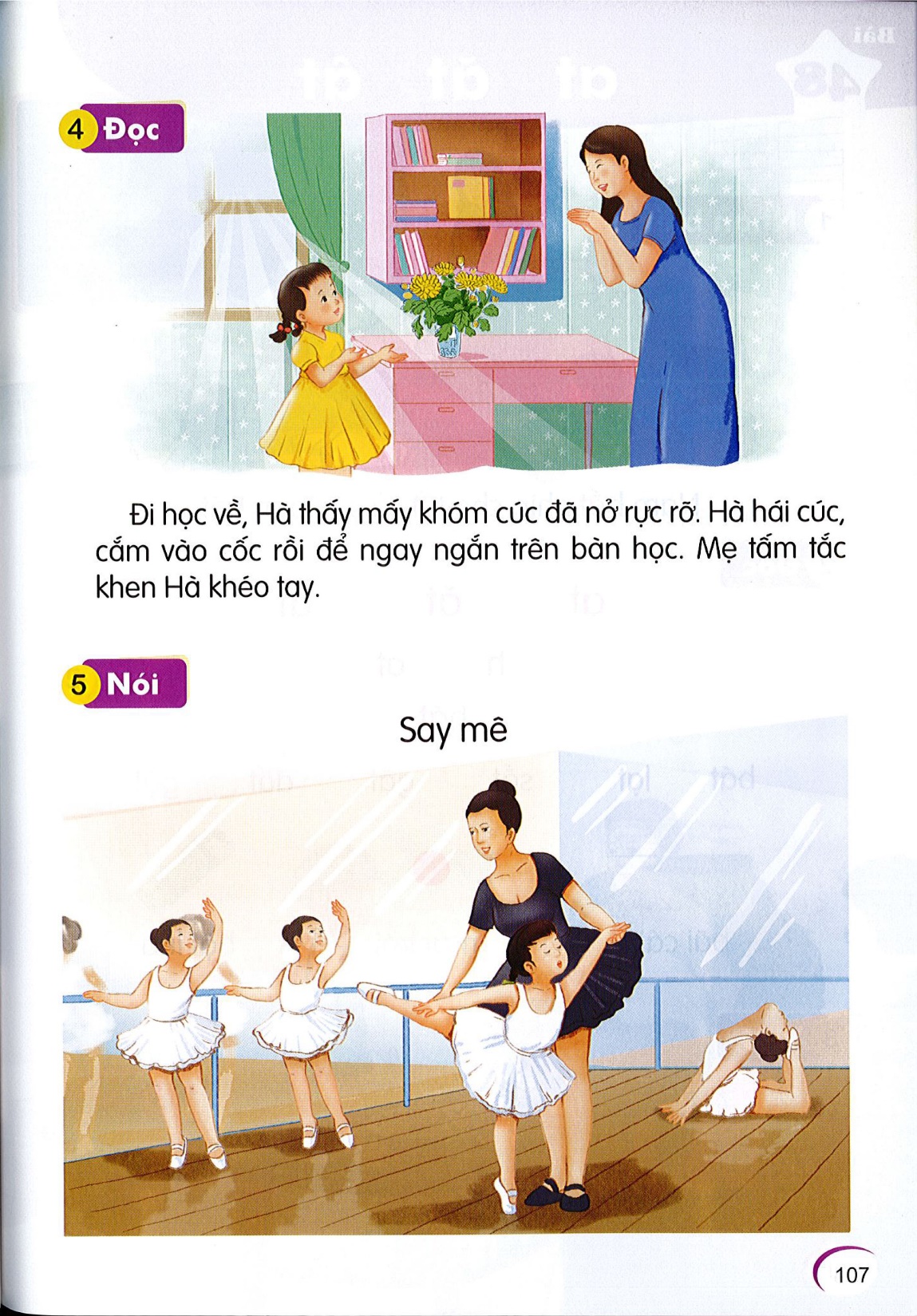 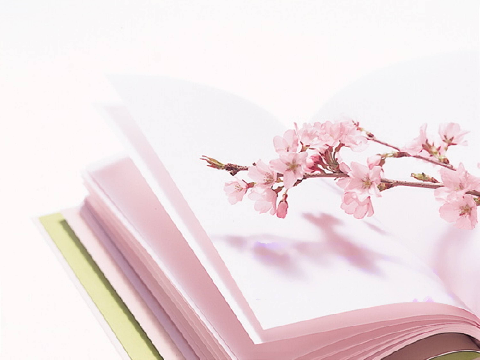 kÝnh Chóc c¸c thÇy c« gi¸o m¹nh kháe.
Chóc c¸c em häc giái, ch¨m ngoan.
Xin ch©n thµnh c¶m ¬n!